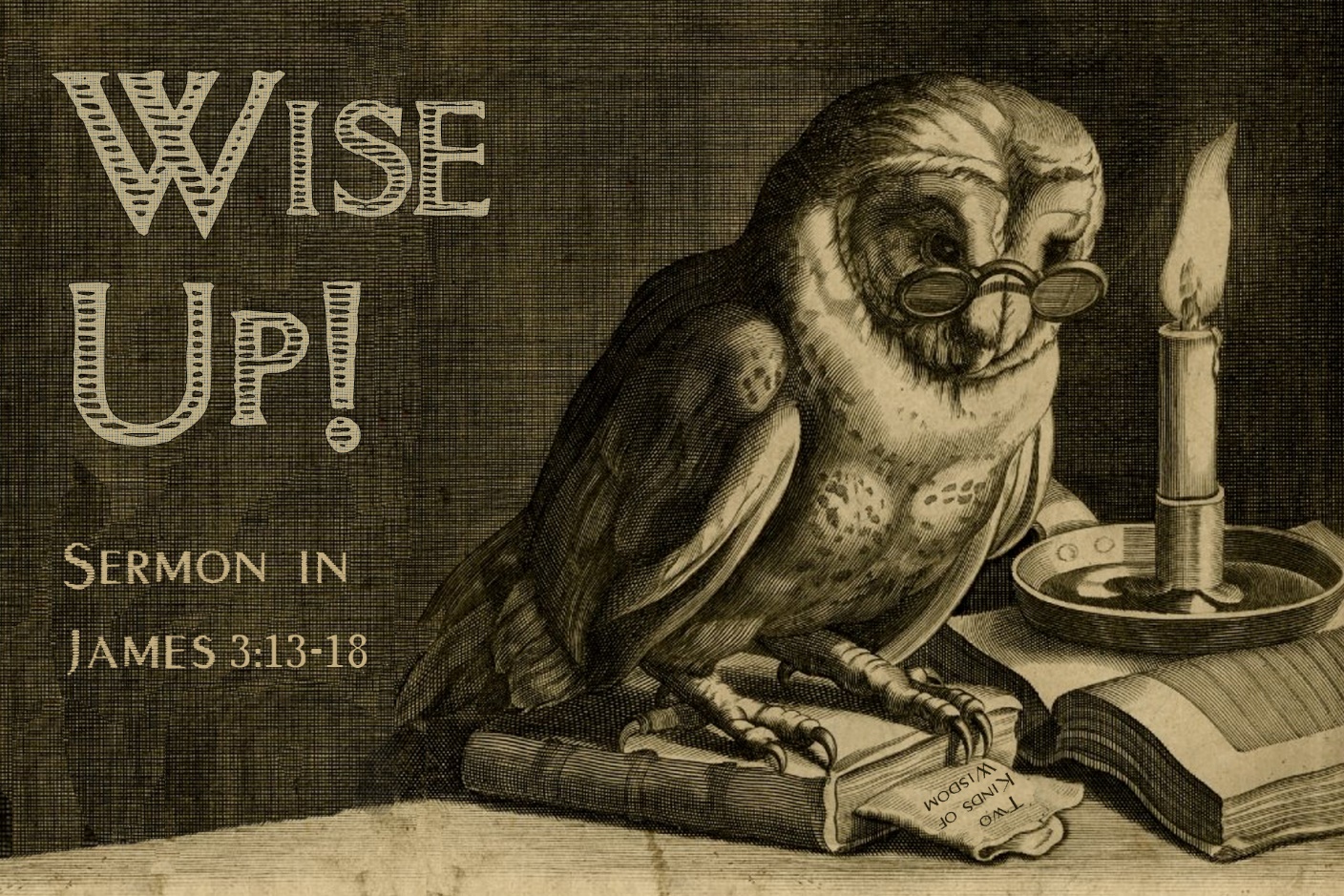 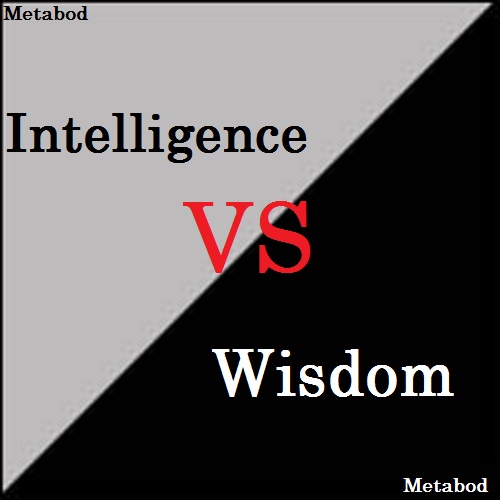 WISDOM 
is 
the ability to live life 
in a sinful, flawed world in such a way that both God, 
you 
and others 
are blessed by your actions.
James 1:5 

If any of you lacks wisdom, you should ask God, who gives generously to all without finding fault, and it will be given to you.
James 3:13-18 
Who is wise and understanding among you? Let them show it by their good life, by deeds done in the humility that comes from wisdom.14 But if you harbor bitter envy and selfish ambition in your hearts, do not boast about it or deny the truth.15 Such “wisdom” does not come down from heaven but is earthly, unspiritual, demonic.
James 3:13-18 
16 For where you have envy and selfish ambition, there you find disorder and every evil practice.
17 But the wisdom that comes from heaven is first of all pure; then peace-loving, considerate, submissive, full of mercy and good fruit, impartial and sincere. 18 Peacemakers who sow in peace reap a harvest of righteousness.
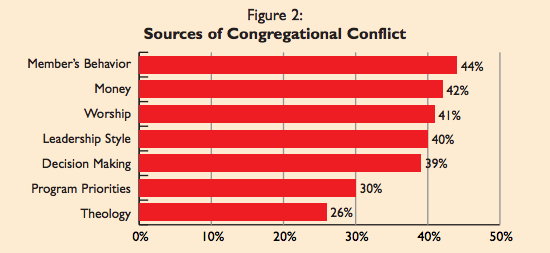 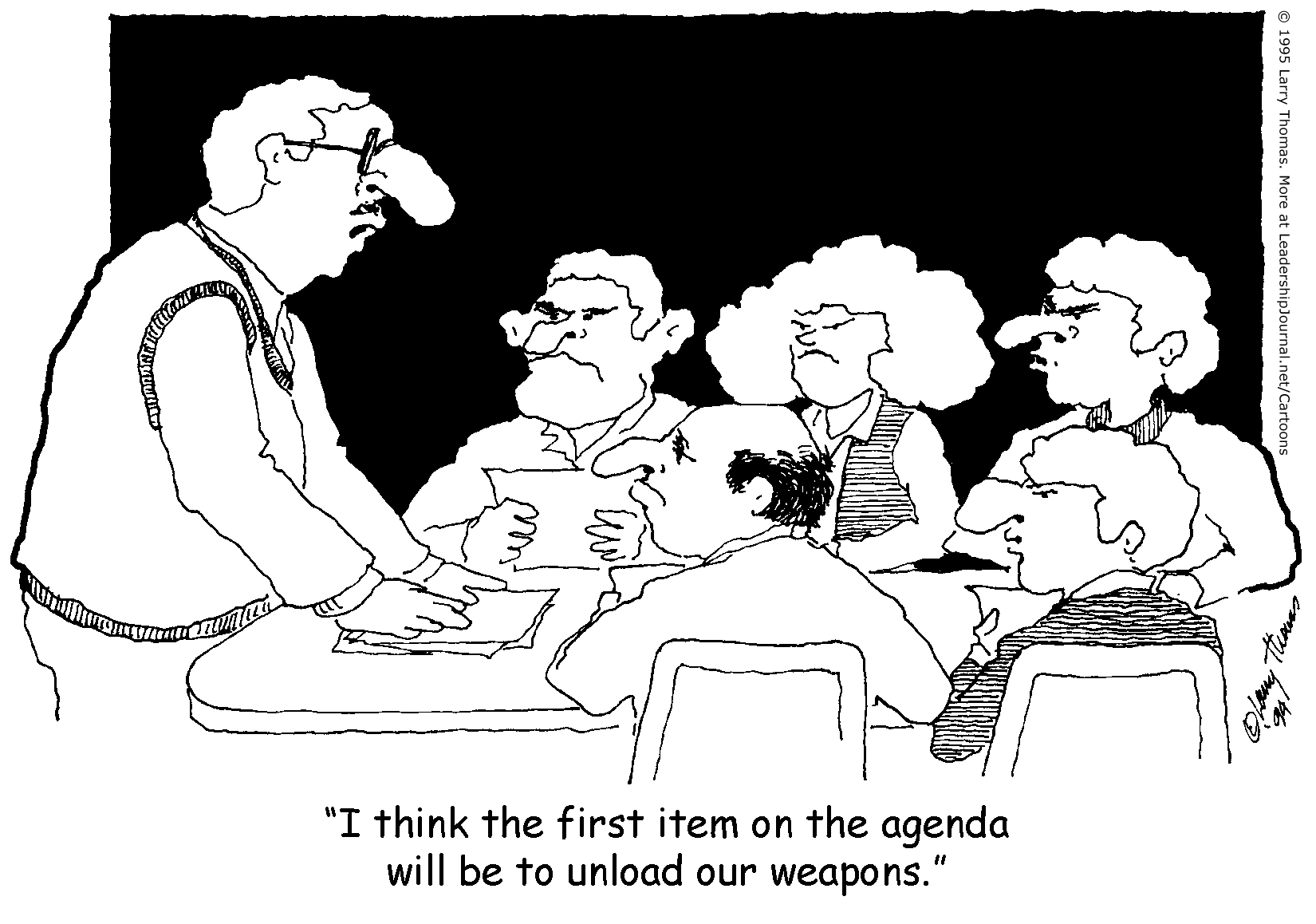 James 3:14 
 But if you harbor bitter envy and selfish ambition in your hearts, do not boast about it or deny the truth.15 Such “wisdom” does not come down from heaven but is earthly, unspiritual, demonic.
James 3:14 
“But since you harbor envy and selfish ambition in your hearts, do not be boasting or denying the truth about it!”
GODLY WISDOM LEADS TO GREAT RELATIONSHIPS
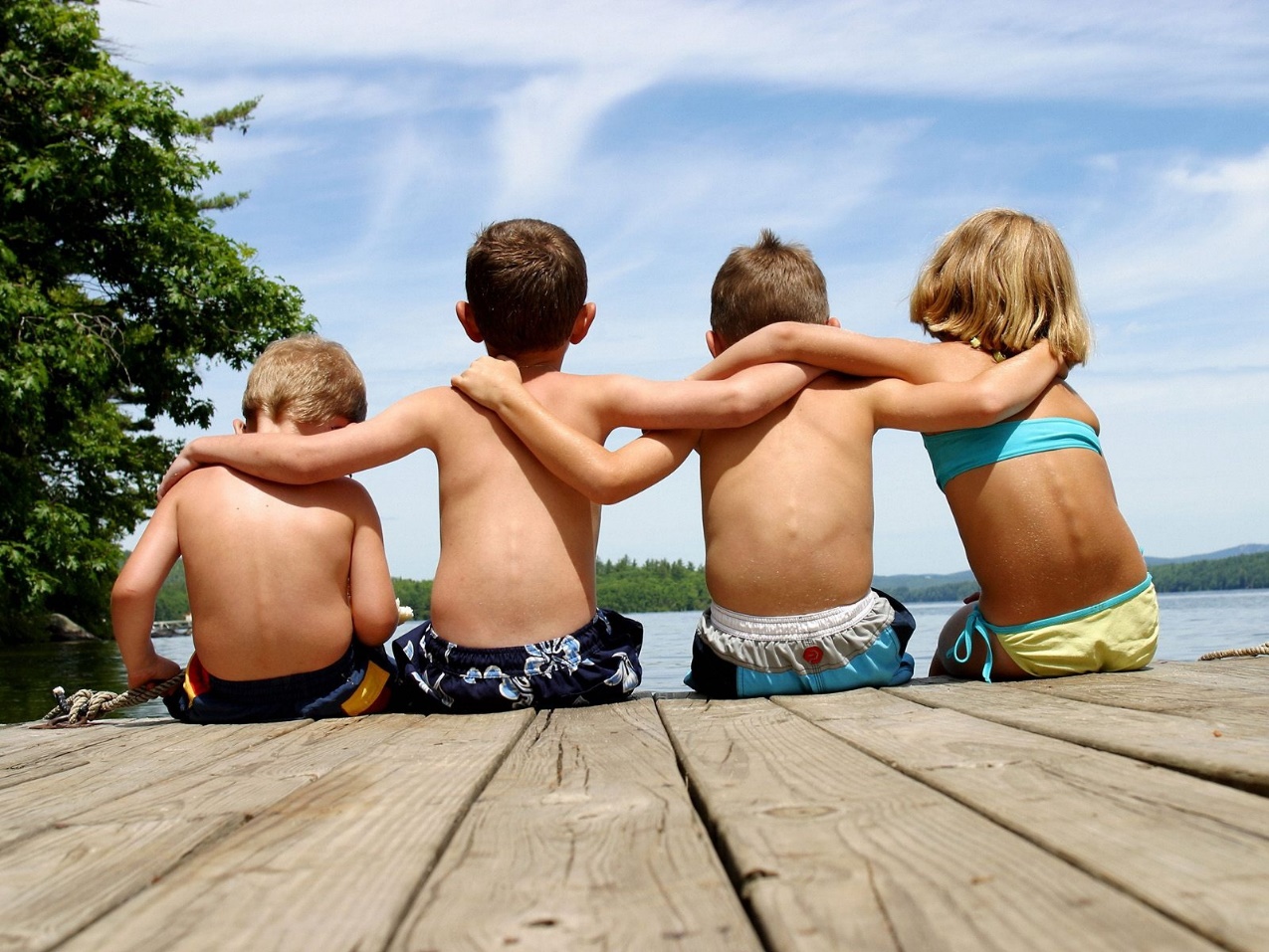 James 3:13 
Who is wise and understanding among you? Let them show it by their good life, by deeds done in the humility that comes from wisdom.
WISDOM’S #1 Quality:
HUMILITY
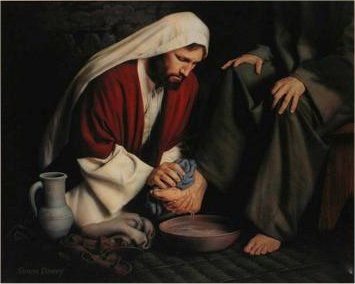 James 3:13-18 
Who is wise and understanding among you? Let them show it by their good life, by deeds done in the humility/gentleness/meekness that comes from wisdom.
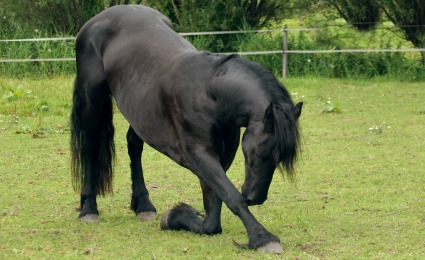 James 3 
14 But if you harbor bitter envy and selfish ambition in your hearts, do not boast about it or deny the truth.  15 Such “wisdom” does not come down from heaven but is earthly, unspiritual, demonic.
James 3 
14 But if you harbor bitter envy and selfish ambition in your hearts, do not boast about it or deny the truth.  15 Such “wisdom” does not come down from heaven but is earthly, unspiritual, demonic.
Healthy jealousy protects.
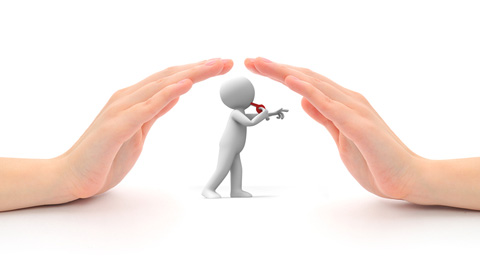 Bitter jealousy wants to possess.
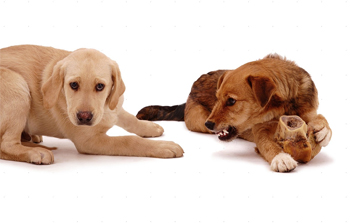 Trait #2 of counterfeit wisdom:  
SELFISH AMBITION or SELF-EEKING.  

Vs. 14--“But if you harbor bitter envy and selfish ambition in your hearts, do not boast about it or deny the truth.”
The final traits of worldly wisdom:  DISORDER & EVIL 


16 For where you have envy and selfish ambition, there you find disorder and every evil practice.
James 3:17 

17 But the wisdom that comes from heaven is first of all pure; then peace-loving, considerate, submissive, full of mercy and good fruit, impartial and sincere.
Trait #1 of Godly Wisdom:
 PURE
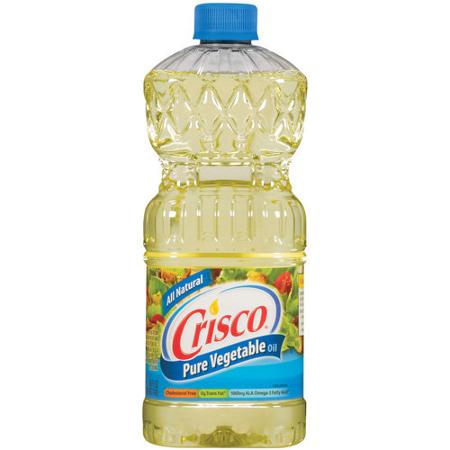 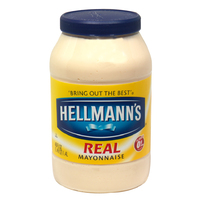 Trait #2 of Godly Wisdom:
 PEACE-LOVING

James 3:17 
17 But the wisdom that comes from heaven is first of all pure; then peace-loving, 
considerate, submissive, full of mercy and good fruit, impartial and sincere.
Ephesians 4:3 

“Be diligent to preserve the unity of the Spirit in the bond of peace.”
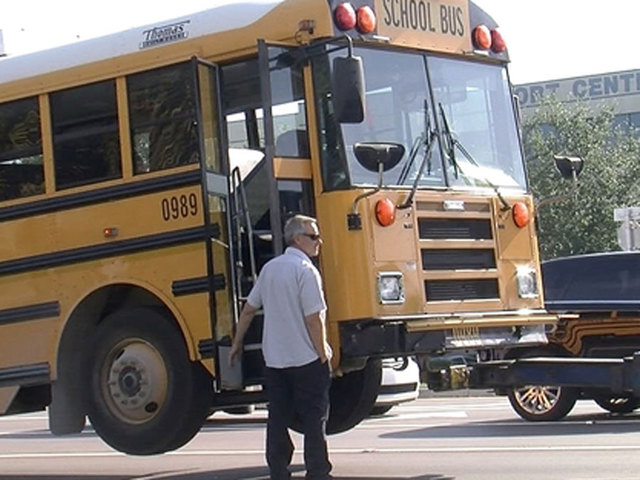 Trait #3 of Godly Wisdom:
 CONSIDERATE

James 3:17 
17 But the wisdom that comes from heaven is first of all pure; then peace-loving, 
considerate, submissive, full of mercy and good fruit, impartial and sincere.
Trait #4 of Godly Wisdom:
 SUBMISSIVE

James 3:17 
17 But the wisdom that comes from heaven is first of all pure; then peace-loving, 
considerate, submissive, full of mercy and good fruit, impartial and sincere.
Trait #5 of Godly Wisdom:
 MERCY & GOOD FRUITS

James 3:17 
17 But the wisdom that comes from heaven is first of all pure; then peace-loving, 
considerate, submissive, full of mercy and good fruit, impartial and sincere.
Trait #6 of Godly Wisdom:
 IMPARTIALITY

James 3:17 
17 But the wisdom that comes from heaven is first of all pure; then peace-loving, 
considerate, submissive, full of mercy and good fruit, impartial and sincere.
Trait #7 of Godly Wisdom:
 SINCERITY/LACK OF HYPOCRISY

James 3:17 
17 But the wisdom that comes from heaven is first of all pure; then peace-loving, 
considerate, submissive, full of mercy and good fruit, impartial and sincere.
James 3:18 
“Peacemakers who 
sow in peace…
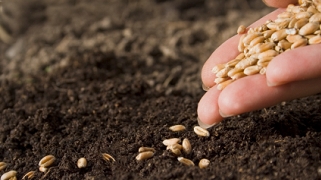 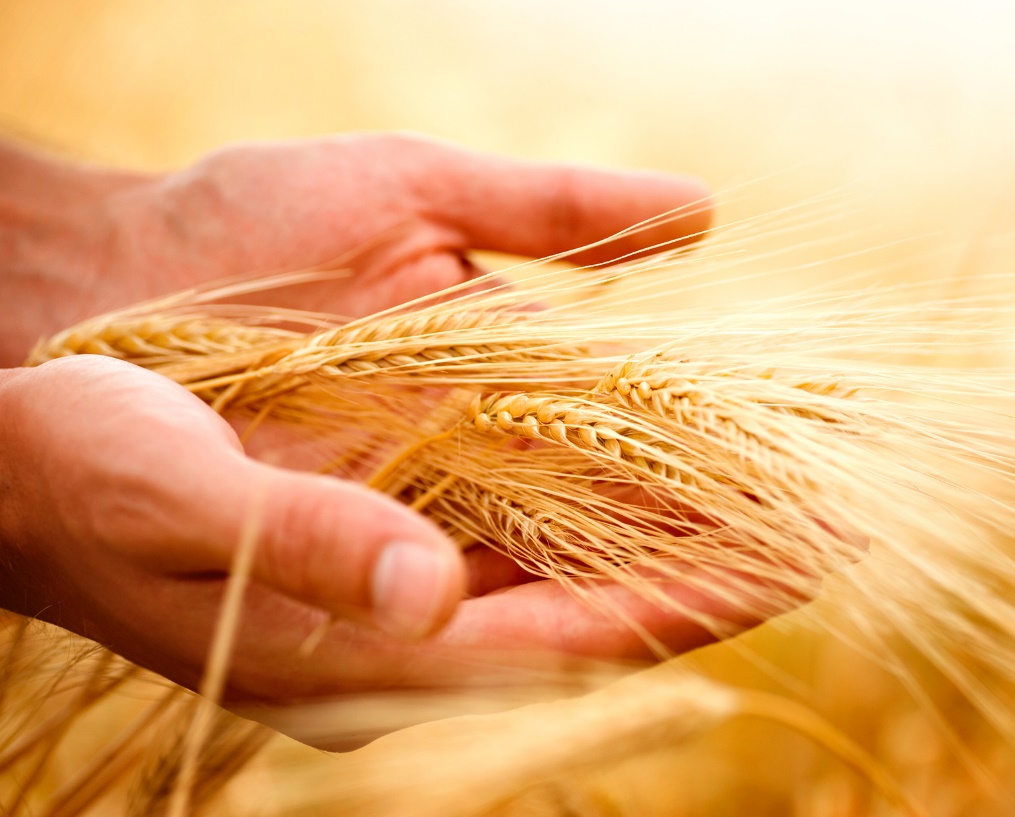 …reap a harvest of 
righteousness.”
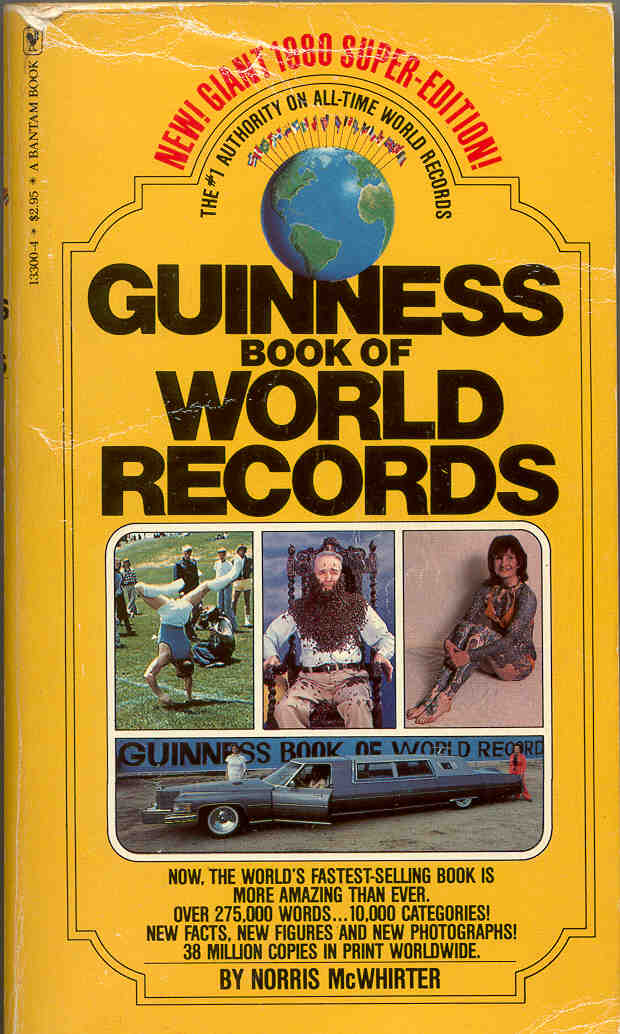 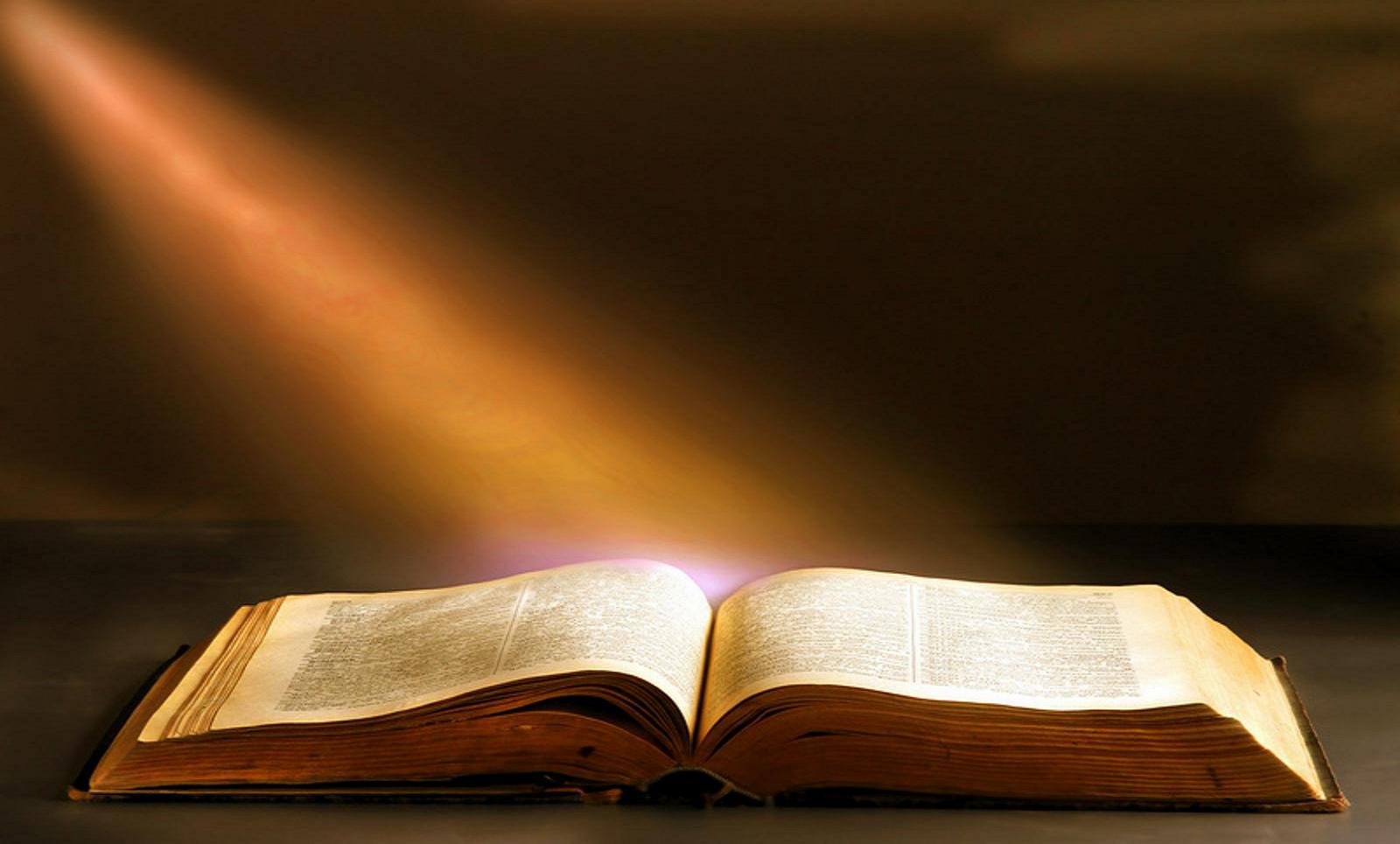